В гости к матушке Зиме
Составила:
Воспитатель 1 категории
Смирнова Н. Е.
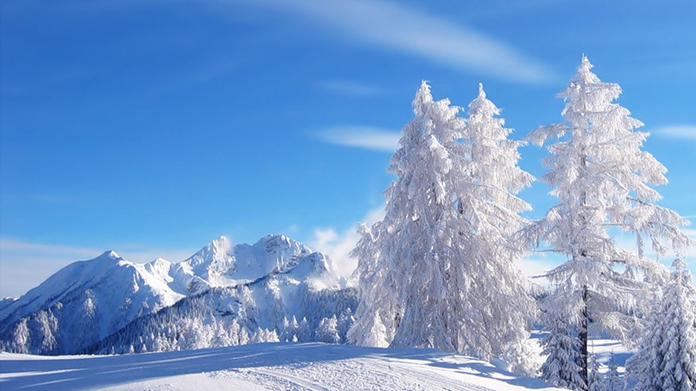 Вот север, тучи нагоняя,Дохнул, завыл – и вот самаИдет волшебница-зима,
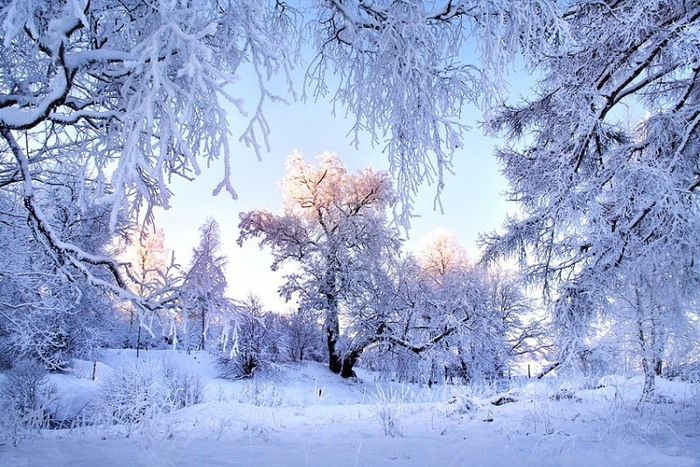 Пришла, рассыпалась;
 клоками Повисла на суках дубов,Легла волнистыми коврамиСреди полей вокруг холмов.
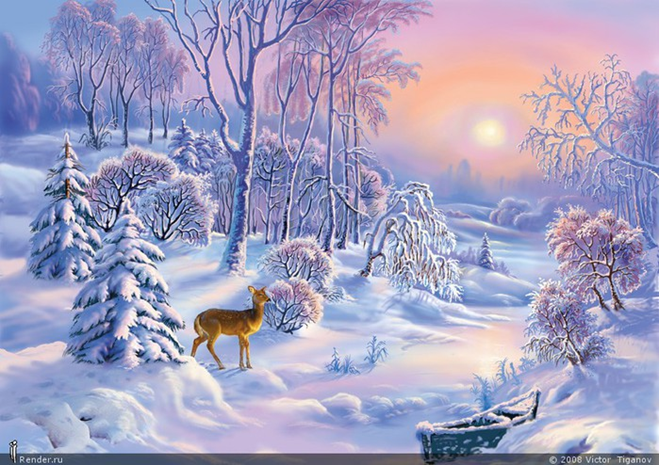 .
Брега с недвижною рекоюСравняла пухлой пеленою;Блеснул мороз, и рады мыПроказам матушки-зимы.
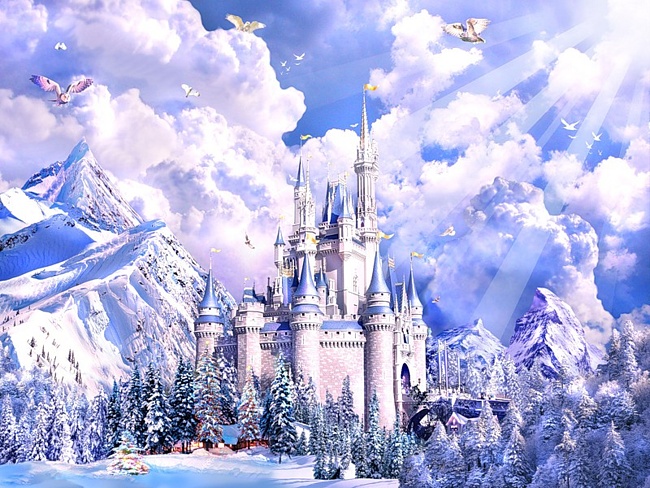